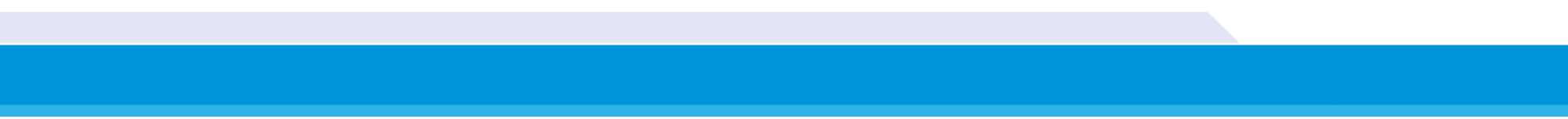 Министерство просвещения Российской Федерации
Федеральное государственное бюджетное образовательное учреждение
высшего образования
«Московский педагогический государственный университет»
Институт социально-гуманитарного образования
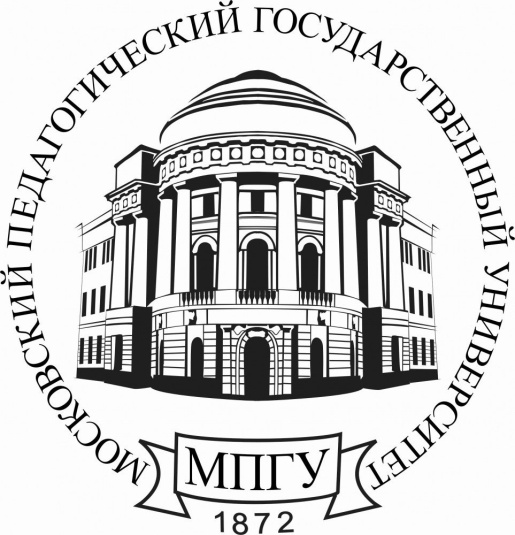 Технологии коучинга как средства повышения профессионального мастерства молодого педагога»
Магистрант:
Колочева Кристина Дмитриевна
Учитель англ.яз.
МБОУ СОШ №24, г. Мытищи
kolocheva96@yandex.ru
Научный руководитель:
Савенкова Елена Викторовна,
доцент кафедры управления образовательными системами 
имени Т.И. Шамовой, к.п.н.
Москва, 2022
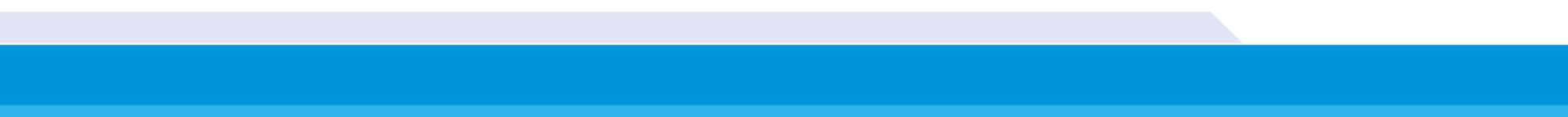 2
АКТУАЛЬНОСТЬ
Государственная программа РФ «Развитие образования»  национального проекта «Образование»
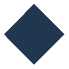 Развитие педагогических кадров.
Государственная программа города Москвы «Развитие образования города Москвы
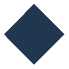 Психолого-педагогическое сопровождение профессионального становления молодого педагога.
Национальной образовательной инициативы «Наша новая школа»
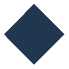 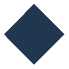 ГАОУ ВО МГПУ
TALIS-2018
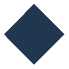 3
ЗАДАЧА 1 Провести сравнительный анализ современных подходов к повышению профессионального мастерства педагогов в России и за рубежом
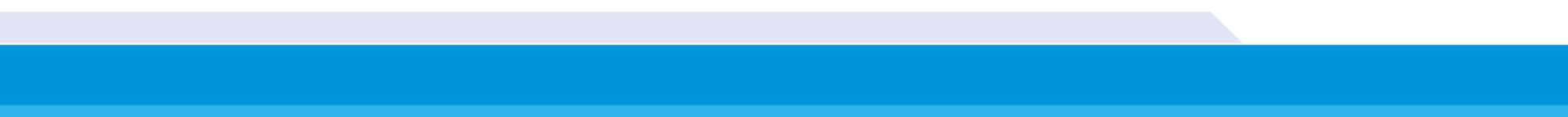 ЗАДАЧА 2 Рассмотреть понятие коучинга, технологию коучинга, её сущность и содержание
4
КОУЧИНГ

это профессиональная помощь человеку в определении и достижении его личных и профессиональных целей

Джона Уитмора
индивидуальная работать с каждым молодым педагогом;
раскрытие его внутренних и внешних ресурсов;
определение личных целей;
выстраивание индивидуального маршрута.
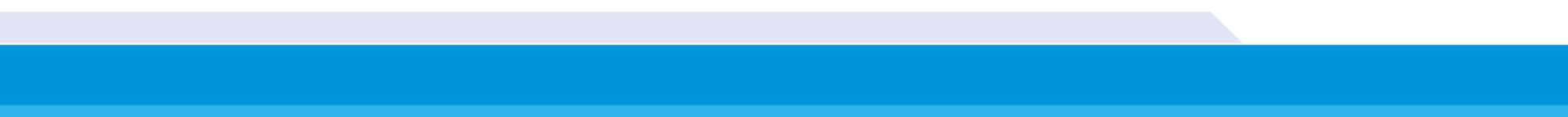 ЗАДАЧА 3 Выявить и описать организационно-педагогические условия повышения профессионального мастерства молодого педагога с применением коучинговой технологии
5
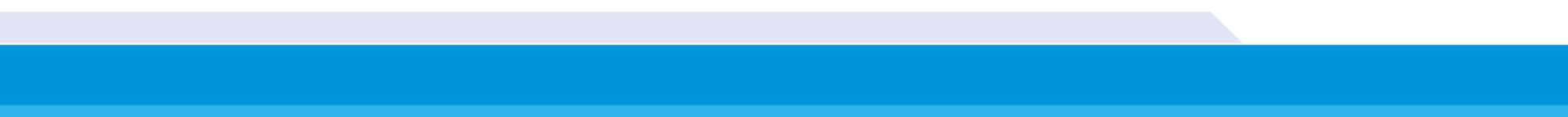 Разработка программы «Повышение профессионального мастерства молодого педагога с применением коучинговой технологии»
6
Учебный план программы развития профессионального мастерства молодого педагога
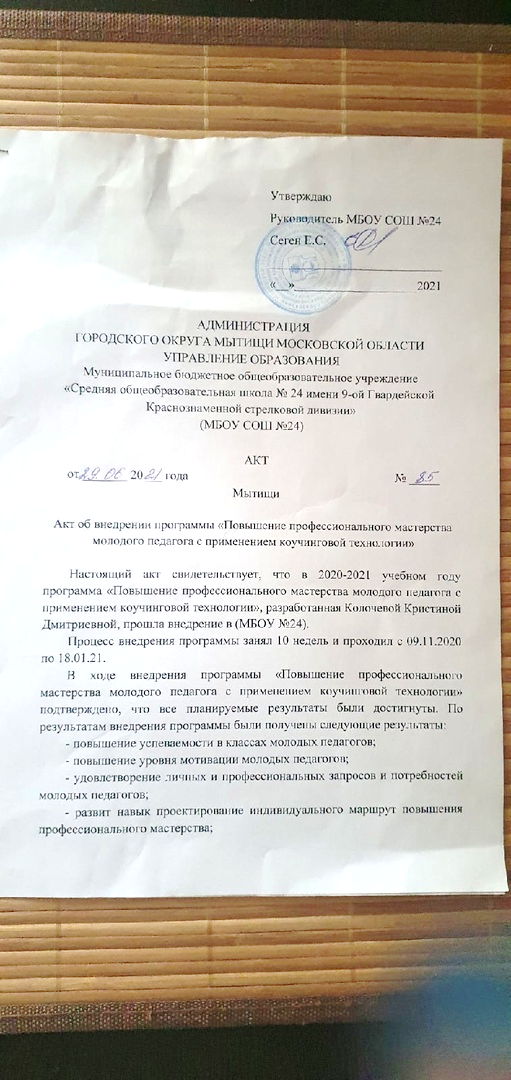 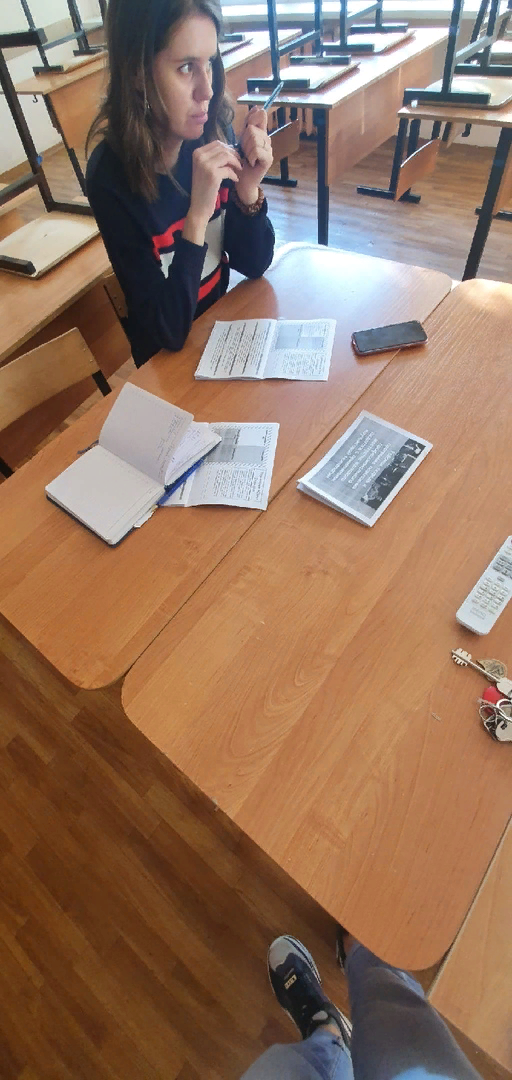 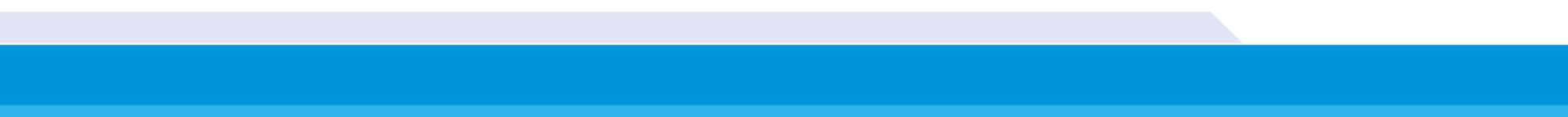 Методическое сопровождение реализации технологии коучинга в повышении профессионального мастерства молодых педагогов в образовательной организации
7
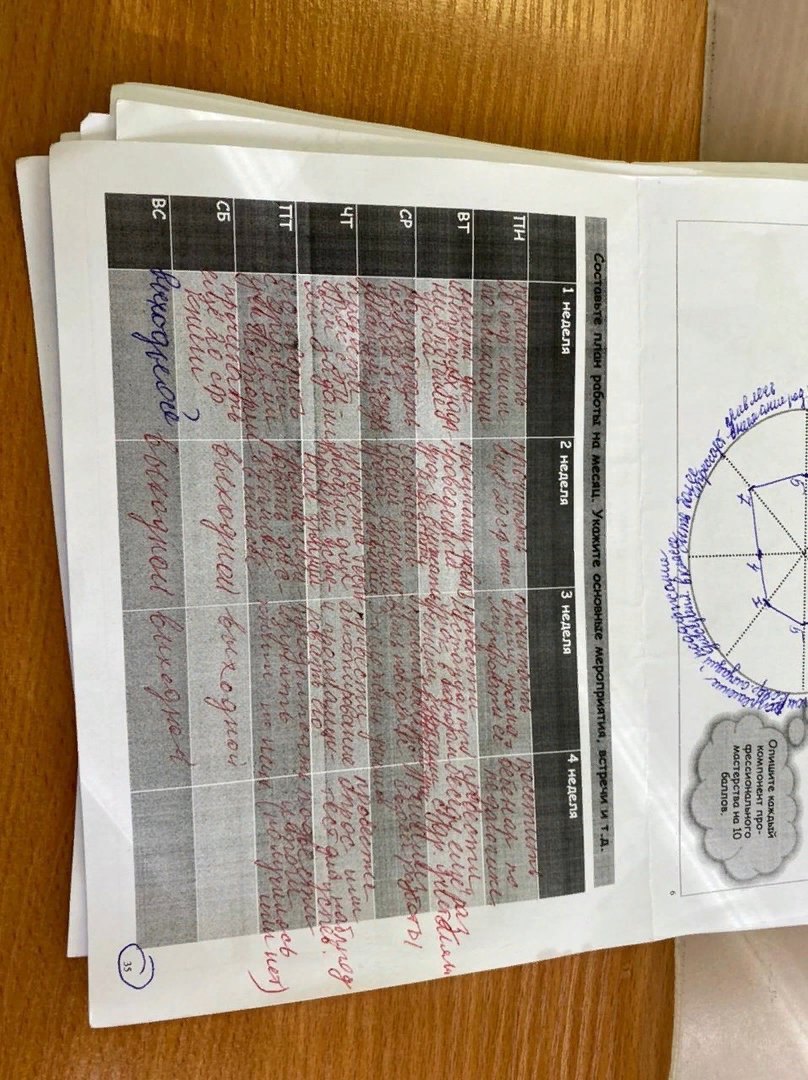 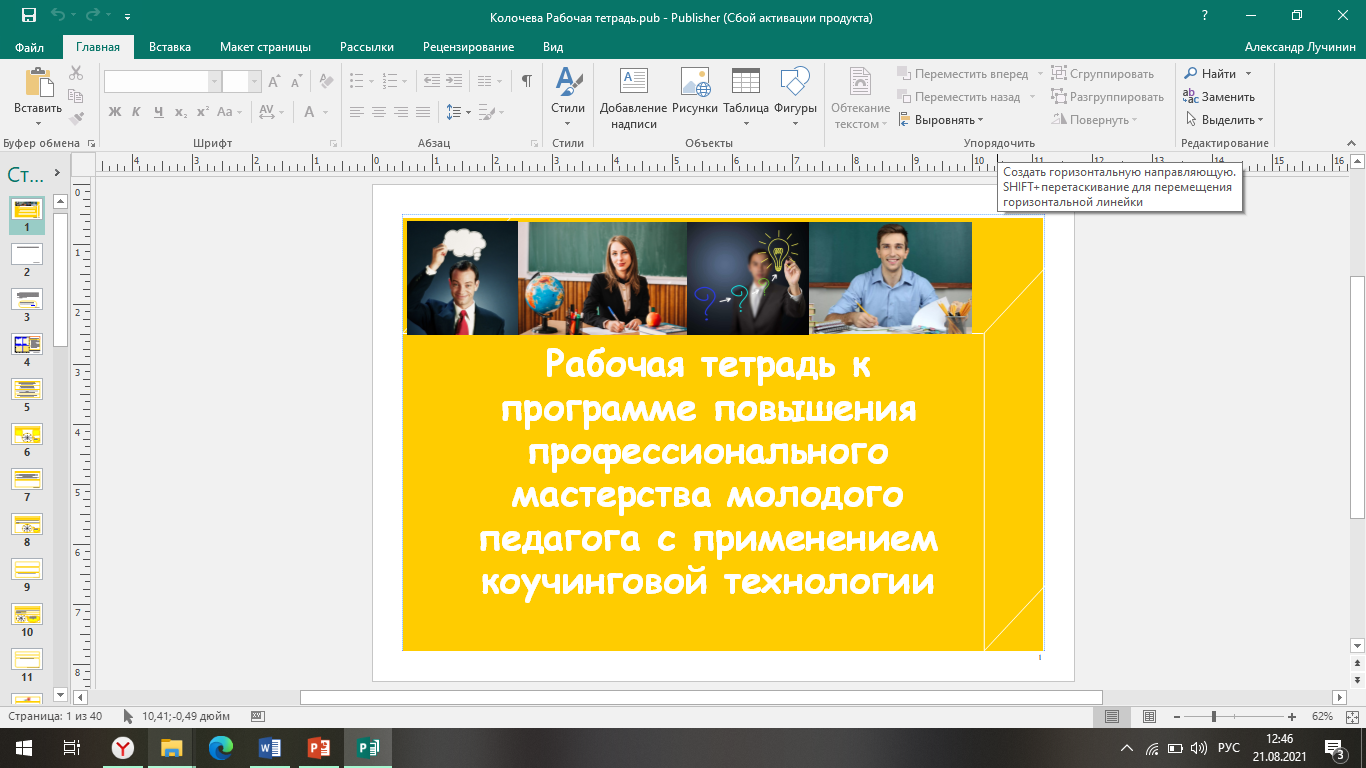 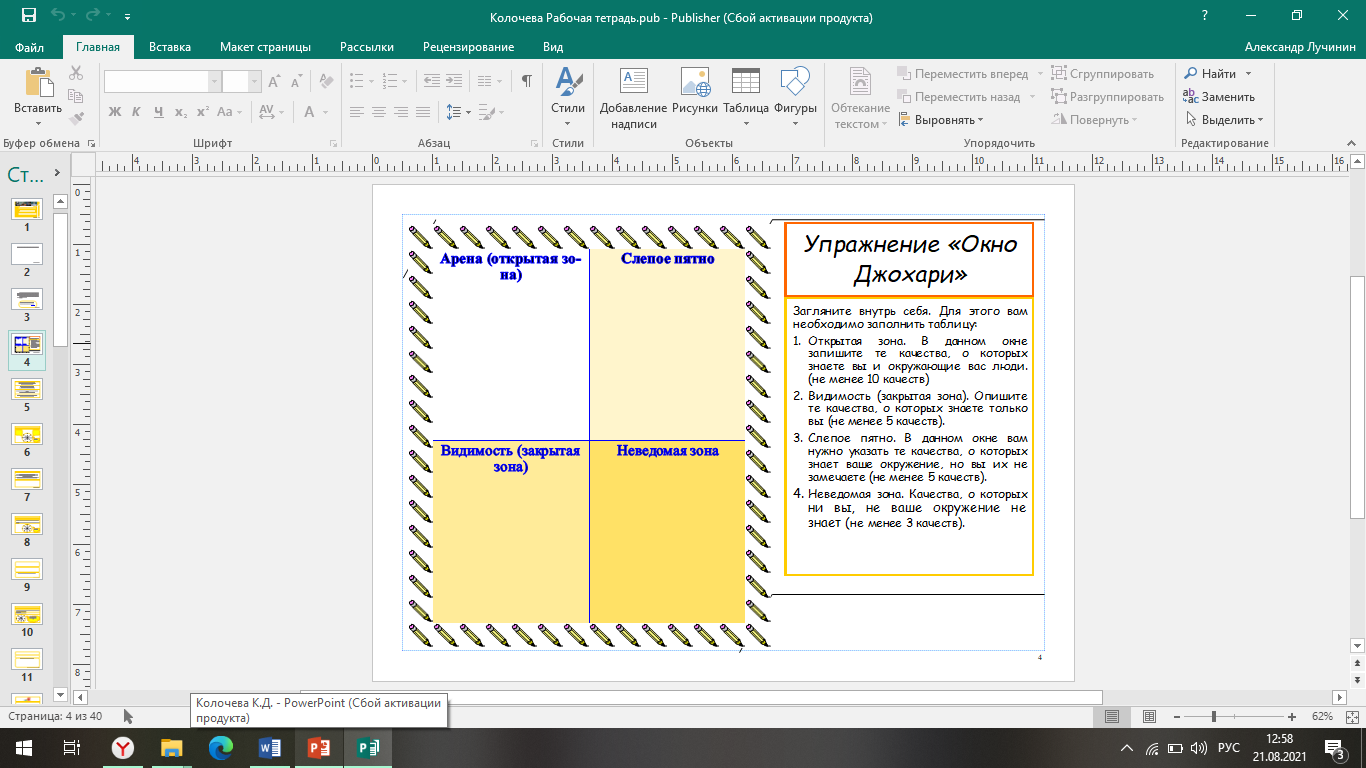 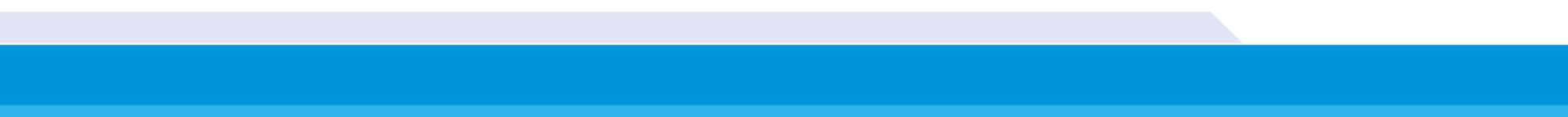 Методическое сопровождение реализации технологии коучинга в повышении профессионального мастерства молодых педагогов в образовательной организации
8
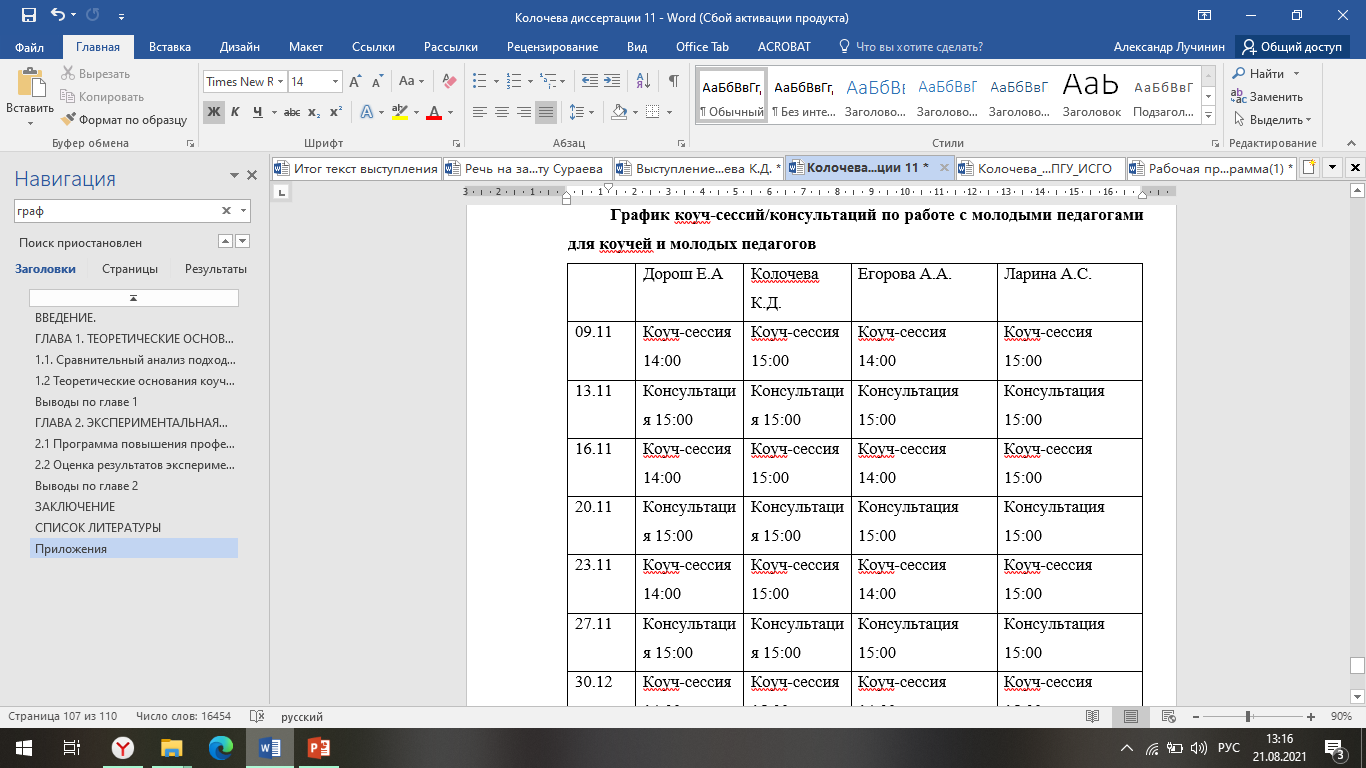 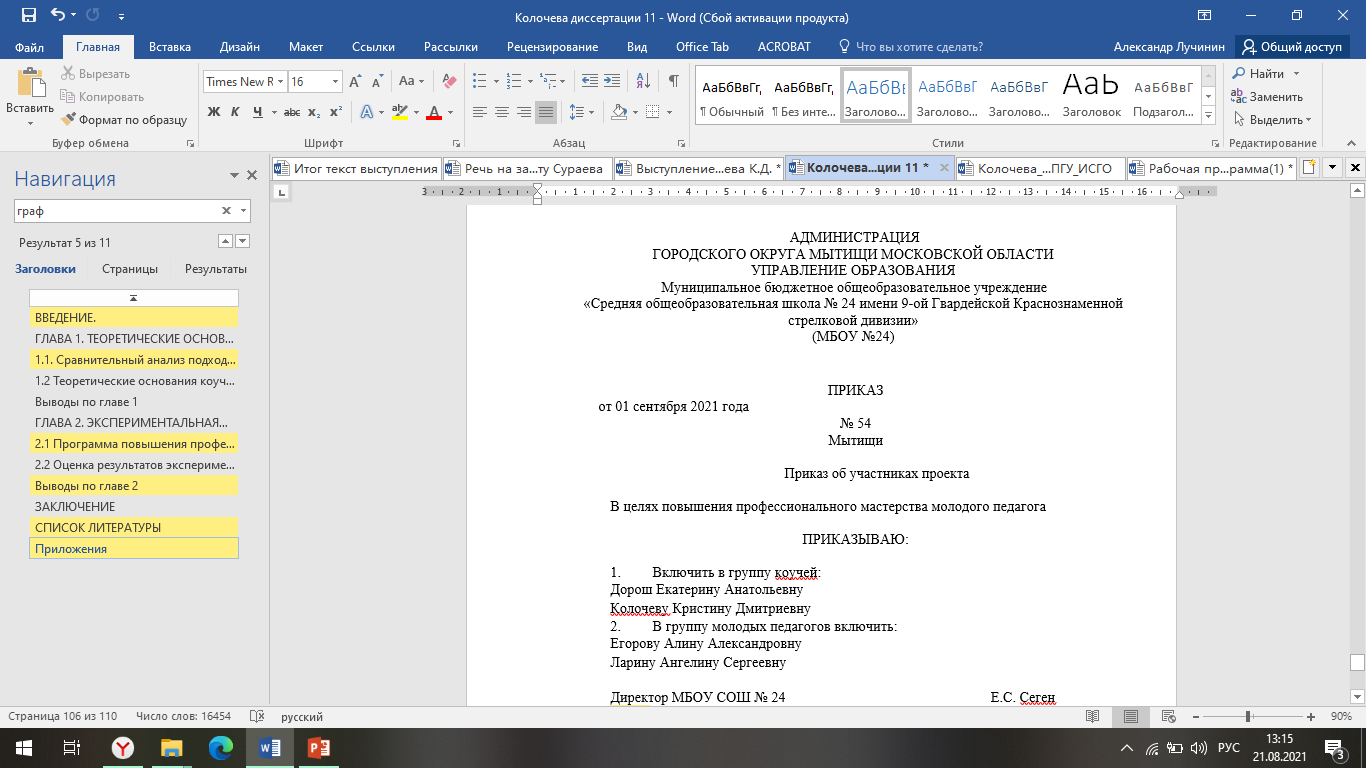 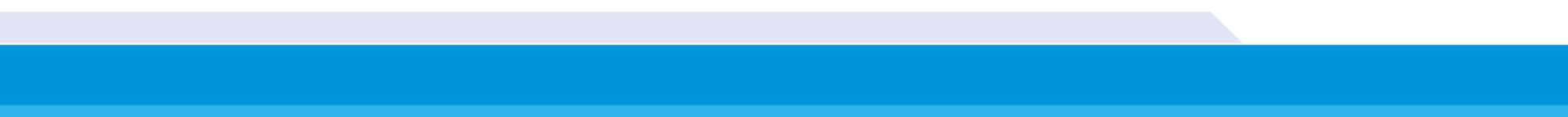 Результаты повторной диагностики Иванова А.А.
9
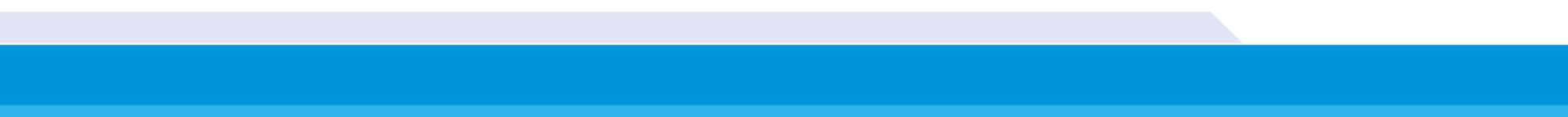 Результаты повторной диагностики Иванова Г.Г.
10
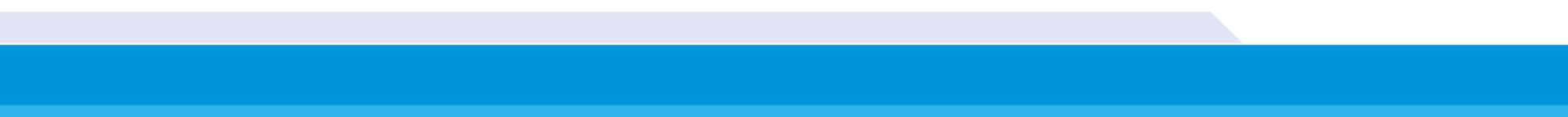 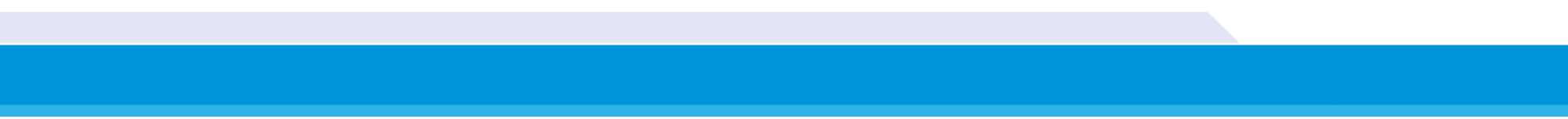 Министерство просвещения Российской Федерации
Федеральное государственное бюджетное образовательное учреждение
высшего образования
«Московский педагогический государственный университет»
Институт социально-гуманитарного образования
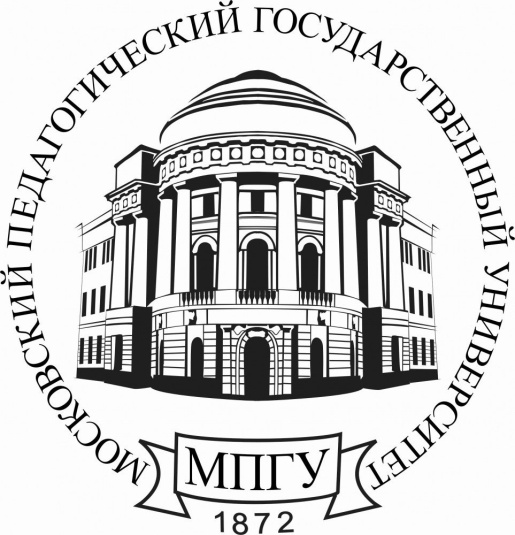 Технологии коучинга как средства повышения профессионального мастерства молодого педагога»
Магистрант:
Колочева Кристина Дмитриевна
Учитель англ.яз.
МБОУ СОШ №24, г. Мытищи
kolocheva96@yandex.ru
Научный руководитель:
Савенкова Елена Викторовна,
доцент кафедры управления образовательными системами 
имени Т.И. Шамовой, к.п.н.
Москва, 2022